Unescotrefdag 2022
Hoe beschermen we ons cultureel erfgoed tegen overstromingsrampen?
Programma
Klimaatverandering 
Getuigenissen
Lunch
Bestaand beleid 
Nieuwe maatregelen
Koffiepauze
Erfgoed als oplossing
Terugblik
Receptie
Klimaatverandering in Vlaanderen
Sprekers & presentaties
Klimaatverandering en impact op overstromingsrisico’s
Patrick Willems – KU Leuven
Klimaatadaptatiebeleid 
Robin De Smedt – Departement Omgeving
Simulatie waterbom
Niels Van Steenbergen – Vlaamse Waterweg nv
Wat hebben we geleerd?
Vlaanderen is kwetsbaar voor overstromingen, door
     klimaatsverandering, verstedelijking, te sterke drainage & afvoer

De schade bij een waterbom zal aanzienlijk zijn
Vooral regio Gent en de Dendervallei gevoelig

Klimaatadaptatiebeleid met Green & Blue Deal als oplossing
Verdere opvolging expertenpanel en advies hoogwaterbeveiliging
Getuigenissen van de overstromingen in de Vesder- en Maasvallei
Sprekers & presentaties
Vrijwilligershulp voor erfgoed in de Vesder- en Maasvallei
Christina Ceulemans & Luc Verhaegen 
      Belgische Blauwe Schildcomité
Impact op Waals erfgoeddepot
Anne-Sophie Barnich – Agence wallonne du Patrimoine
Impact op museumcollectie Verviers
Caroline Henry – Musées de Verviers
Wat hebben we geleerd?
Ongeziene uitdaging voor erfgoedsites bij grootschalige rampen

Enorme schade en lang traject voor behandeling collecties

Nieuwe samenwerkingsverbanden en inzet vrijwilligers
Lunch in polyvalente zaalOpnieuw hier om 13u
Bestaande maatregelen en acties tegen erfgoedschade bij rampen
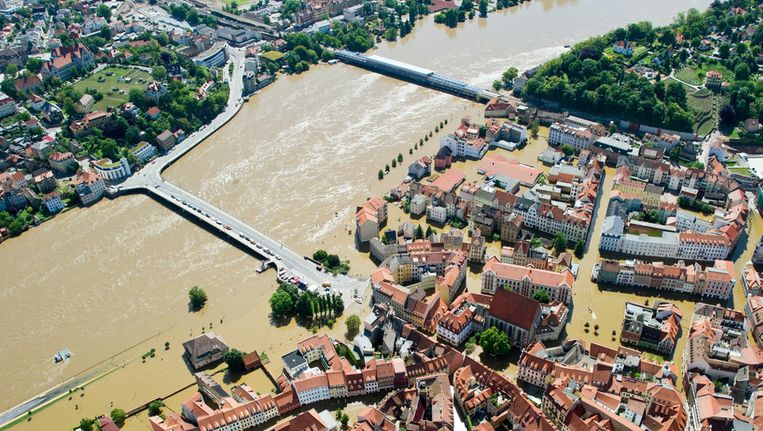 Sprekers & presentaties
Nationaal crisisbeheer & noodplanning
Jeroen Raedschelders – Nationaal Crisiscentrum
Vlaams cultureel erfgoeddecreet & visienota cultureel erfgoed
Katrijn Van Kerckhove – Departement Cultuur, Jeugd & Media
Paraatheid bij calamiteiten & erfgoed
Anne-Cathérine Olbrechts – FARO
Wat hebben we geleerd?
Noodplannen met oefeningen en evaluaties, erfgoed eerder ad hoc

Cultuurbeleid stelt vooral verwachtingen aan erfgoedbeheerders
     om de gepaste maatregelen te nemen 

Begeleiding voor erfgoedbeheerders bij o.a. calamiteitenplannen,
    calamiteitennetwerken, en collectiehulpverlening

Openheid voor verdere samenwerking en eventuele initiatieven
Calamiteitendenktank
Nieuwe maatregelen en acties tegen erfgoedschade in ontwikkeling
Sprekers & presentaties
Calamiteitennetwerk Leuven
Jan De Maeyer – Erfgoedlabo Leuven
Nationale calamiteitenstrategie voor erfgoed
Hilde De Clercq – Koninkrijk Instituut voor Kunstpatrimonium
Wat hebben we geleerd?
Calamiteitenwerking weer onder de aandacht sinds juli ’21

Nood aan duurzame noodplanning in erfgoedsector

Meerwaarde van versterkte samenwerking
lokaal, regionaal en nationaal
binnen de erfgoedsector én met andere diensten

Oprichting crisiscomité en nationale erfgoed-calamiteitenstrategie
hoe erfgoed integreren in noodplanning en crisisbeheer?
Panelgesprek:Welke maatregelen zijn nog nodig?
Panelgesprek: welke maatregelen zijn nog nodig?
Moderator: Annick Schramme

Luc Verhaegen – Belgisch Blauwe Schildcomité
Hilde De Clercq – Koninkrijk Instituut voor Kunstpatrimonium
Anne-Cathérine Olbrechts – FARO
Koffiepauzein polyvalente zaalTerug hier om 15u30
Hoe kan erfgoed bijdragen tot preventie van ovestromingen?
Sprekers & presentaties
Inzet traditionele kennis: irrigatietechnieken zoals ‘witteren’
Chantal Bisschop – Centrum Agrarische Geschiedenis

Inzet cultuurhistorische kennis voor klimaatadaptatie in Herentals
Wim Debaene – Regionaal Landschap Kleine en Grote Nete
Wat hebben we geleerd?
Erfgoedkennis en -praktijken kunnen helpen bij waterbeheer

Erfgoedkennis en -praktijken helpen bij klimaatadaptatie

Ga te rade bij regionale landschappen en erfgoedorganisaties
Terugblik door Unesco-leerstoelhouders
Sprekers
Moderator: Marc Vervenne

Unesco-leerstoel preventieve conservatie (Precomos)
Koen Van Balen – KU Leuven
Unesco-leerstoel toekomstbeelden & co-creatie
Maya Van Leemput – Erasmushogeschool Brussel
Receptie in polyvalente zaalHartelijk bedankt!